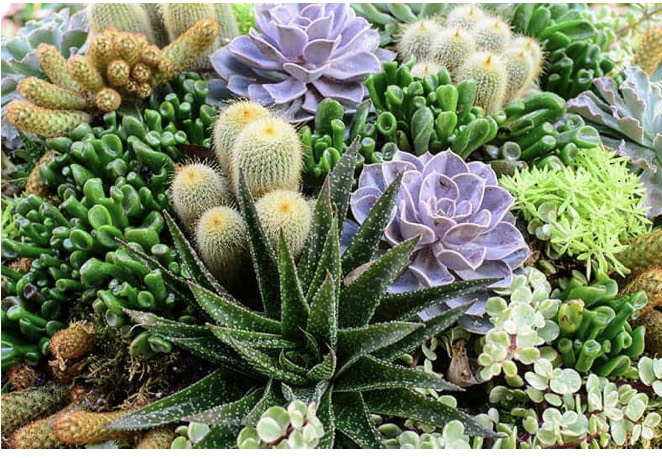 Επιθηλιακά ΝεοπλάσματαΜικροσκοπικό Εργαστήριο
Δέσποινα Μυωτέρη
Παθολογοανατόμος
Αρεταίειο Νοσοκομείο
Normal cells and Epithelia
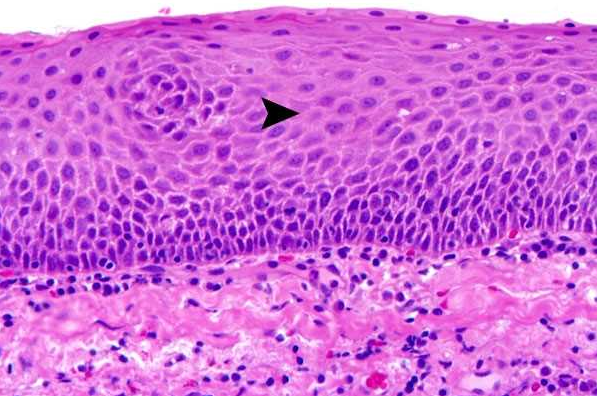 SQUAMOUS EPITHELIUM-  Stratified squamous epithelium of cervix is shown composed of flattened cells one on the top of other and joined by intercellular bridges. The cells at the bottom-third are the most recent ones while the cells at the top are the oldest
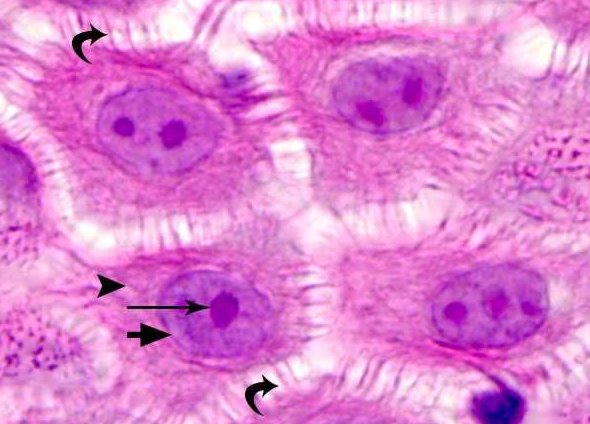 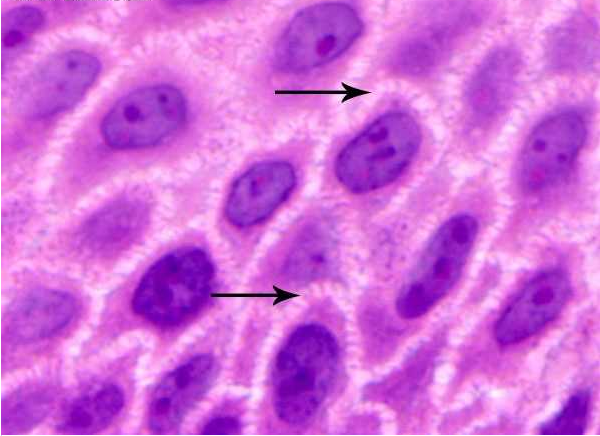 SQUAMOUS EPITHELIUM - Squamous cells are joined to each other by cell junctions called intercellular bridges (arrows), which represent a hallmark of squamous differentiation.
NORMAL CELLS, SQUAMOUS TYPE-  Each cell contains a nucleus in the center bounded by a cell membrane (thick arrow). The nucleus contains nucleolus (long think arrow). Some cells contain two or three nucleoli. The cytoplasm is shown with an arrowhead containing various cytoskeletal components.
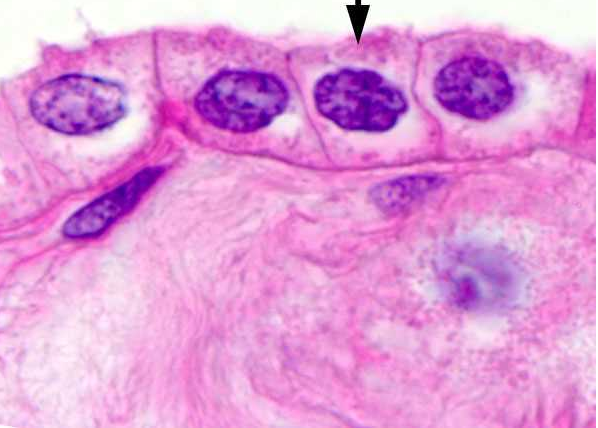 CUBOIDAL EPITHELIUM - In a cuboidal epithelium the lining cells are neither flat nor tall but more of less square shaped. Many tissues are lined by cuboidal epithelium, including ducts of many secretory glands
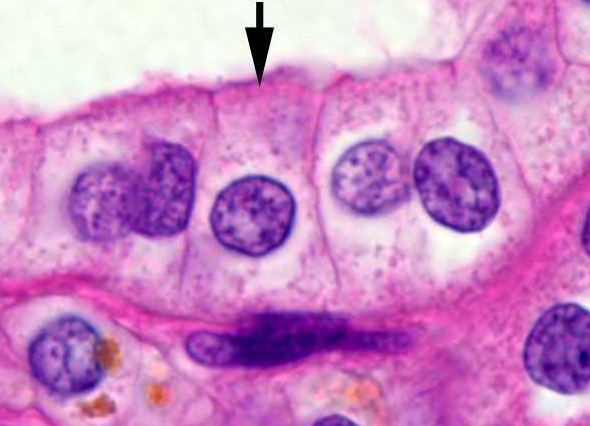 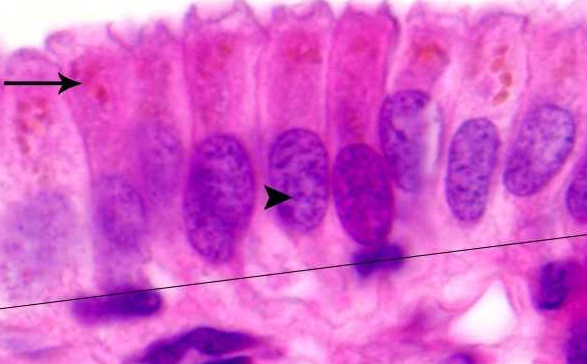 HIGH COLUMNAR EPITHELIUM- This photomicrograph shows a high columnar epithelium of gallbladder with nuclei (arrowhead) present near the base of cells and bile pigment at the apical portion (long arrow on the left)
LOW COLUMNAR EPITHELIUM - In columnar epithelium the height is more than the width of the cell
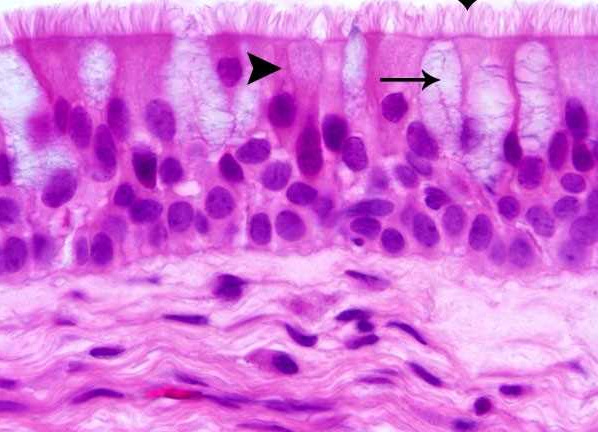 RESPIRATORY (CILIATED COLUMNAR) EPITHELIUM - The upper respiratory tract is lined by ciliated pseudo-stratified columnar epithelium. The columnar cells nuclei are not located in an exact position creating an impression of stratification but in fact no true stratification is present. The columnar cells are punctuated by mucus-producing goblet cells (thin arrow)
TRANSITIONAL EPITHELIUM (UROTHELIUM)-  Transitional epithelium lines the urinary tract from renal pelvis down to the urethra. The cells can take a flattened to columnar shape depending on the horizontal stretch of the epithelium
Normal Mitoses
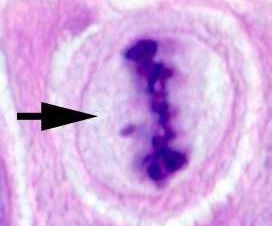 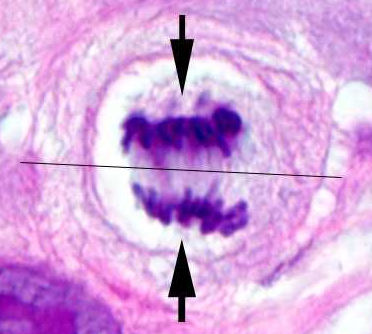 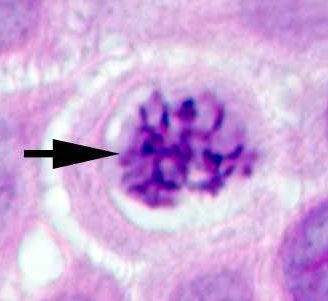 NORMAL MITOSIS, METAPHASE
NORMAL MITOSIS, ANAPHASE
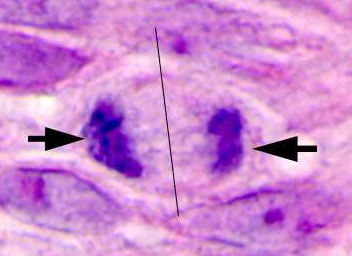 NORMAL MITOSIS, PROPHASE
NORMAL MITOSIS, TELOPHASE
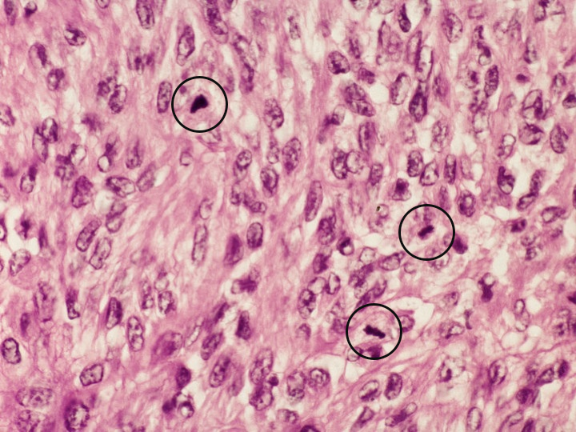 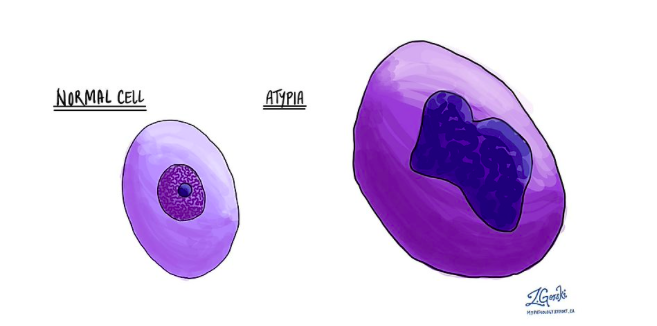 What does cytologic atypia mean?
Atypia is a word  used to describe cells that look abnormal either in shape, colour, or size compared to normal, healthy cells in the same location (atypical cells)
What are the characteristic features of neoplastic cells?
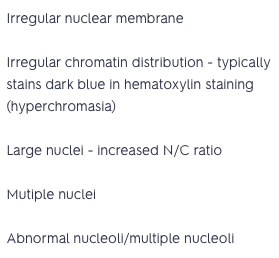 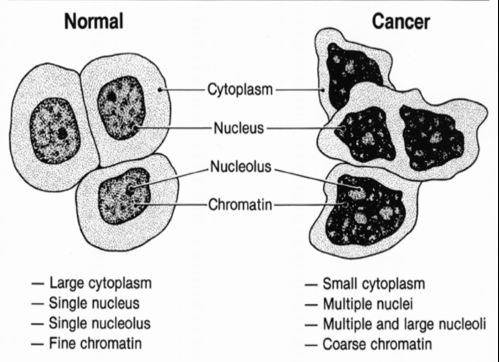 What does hyperchromasia mean?
The word hyperchromasia describes a nucleus that looks darker than normal when examined under the microscope. Another word for hyperchromasia is hyperchromatic.
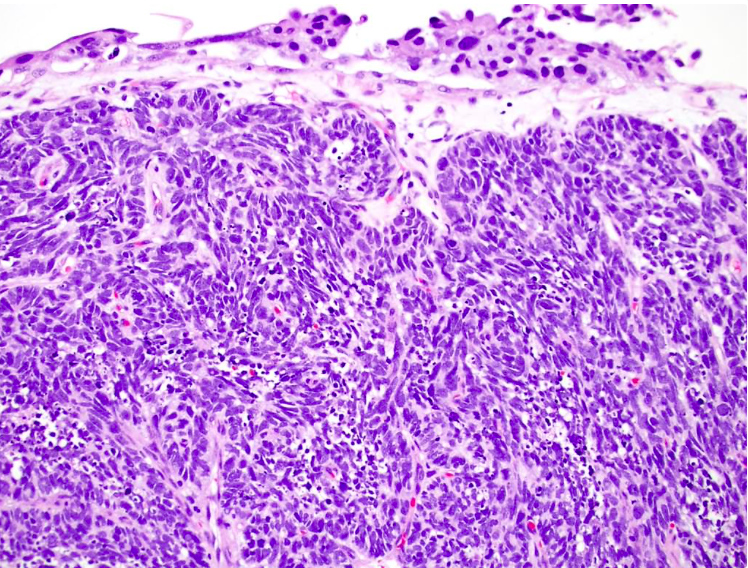 Small cell neuroendocrine carcinoma of the urinary bladder: minimal cytoplasm, nuclear molding, indistinct nucleoli
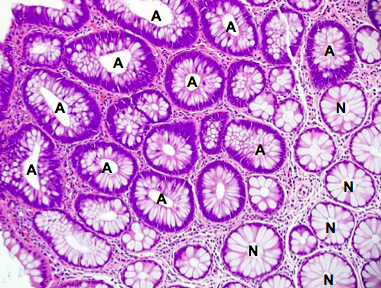 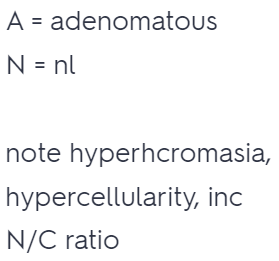 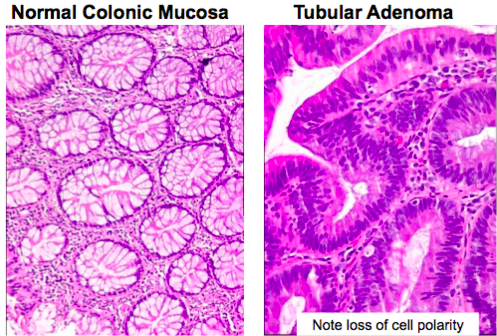 What is pleomorphism?
Variation in size and shape of cells and/or nuclei
Occuring in various distinct forms
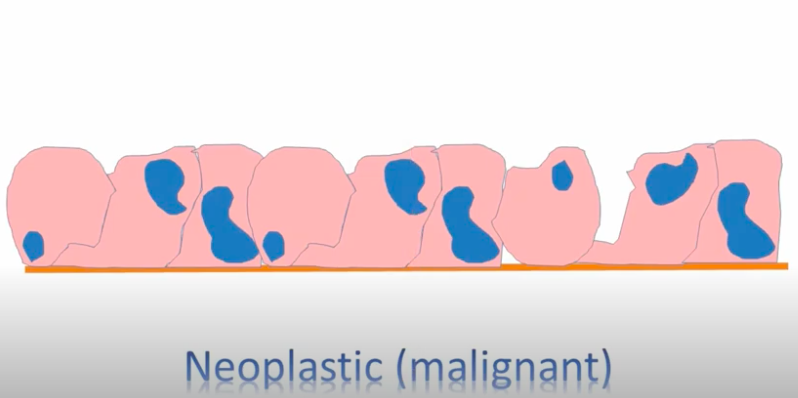 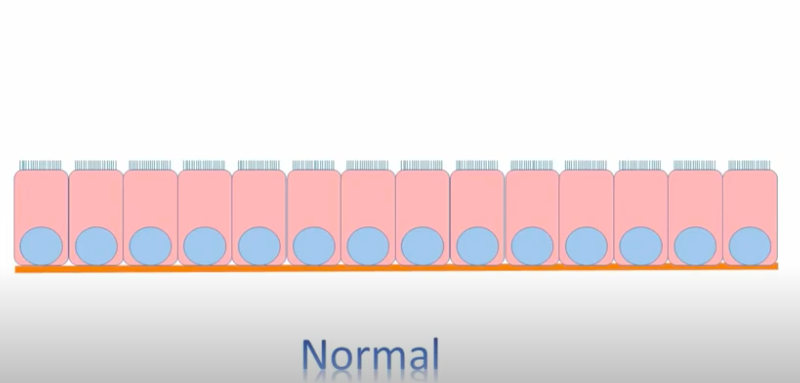 What is pleomorphism?
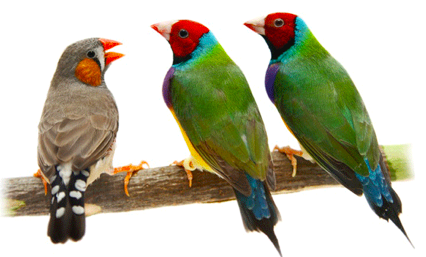 Pleomorphism is often a feature of high grade, poorly differentiated, malignant tumours
	- e.g. pleomorphic liposarcoma
But

Benign tumours may exhibit pleomorphism
	- e.g. pleomorphic lipoma
Pleomorphic lipoma with myxoid change and multiple floret cells.
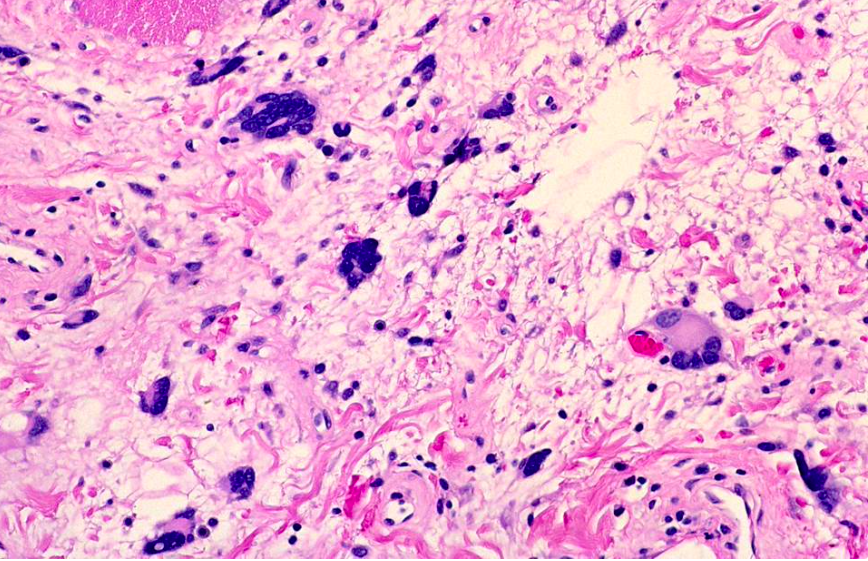 Pleomorphic lipoma with multiple floret cells, some with bizarre features
Infiltrative growth, necrosis, atypical spindle cells, pleomorphic lipoblasts and significant mitotic activity usually absent
Pleomorphic liposaroma
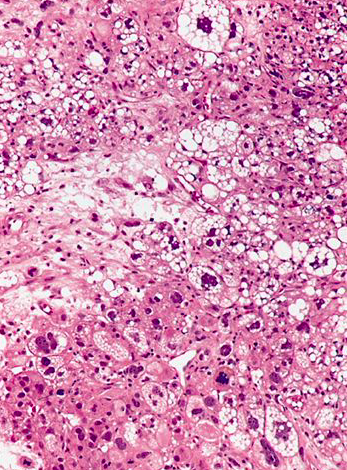 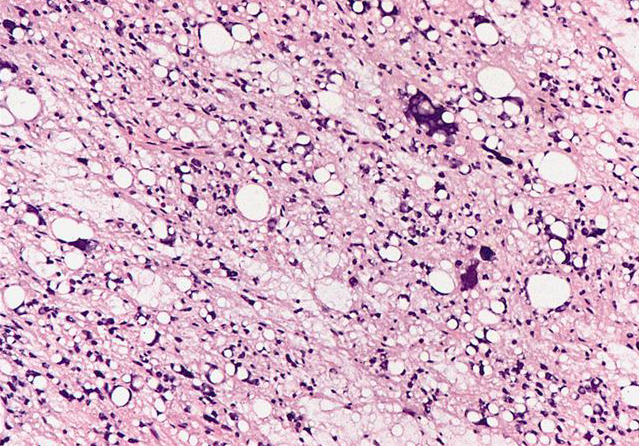 Vacuolated lipoblasts
Myxoid stroma with markedly pleomorphic cells
Here are three abnormal mitoses. Mitoses by themselves are not indicators of malignancy. However, abnormal mitoses are highly indicative of malignancy. The marked pleomorphism and hyperchromatism of surrounding cells also favors malignancy.
Atypical cellular features
Pleomorphism
↑ Nucleus/Cytoplasm
Hyperchromasia
Disordered organization
Invasion of basement membrane
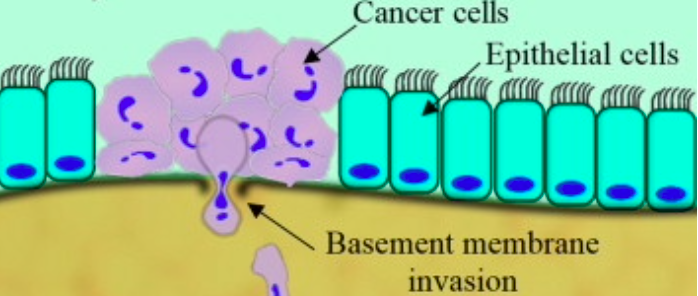 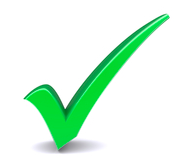 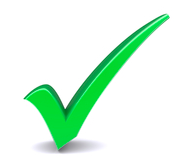 Cancer
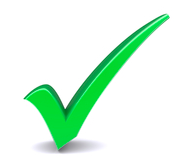 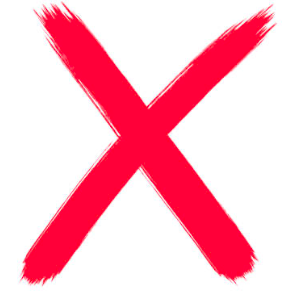 Dysplasia
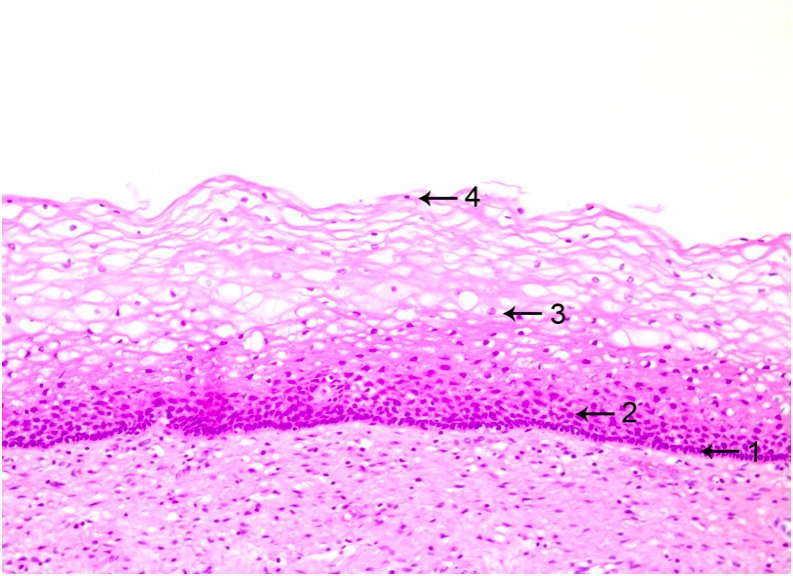 Ectocervix
Stratified nonkeratinizing squamous epithelium
Basal cells: deepest layer; dense nuclear chromatin, uniform oval nuclei oriented perpendicular to basement membrane, scant cytoplasm
Parabasal cells: located just above the basal cell layer; slightly more cytoplasm than basal cells; may be multiple cell layers thick
Intermediate cells: abundant cytoplasm which may be pink or clear due to glycogen accumulation
Superficial cells: small, round nuclei; abundant pink or clear cytoplasm; cells flatten and are oriented parallel to basement membrane

Hormone responsive
Superficial cells predominate in early cycle due to estrogen
Intermediate cells predominate in late cycle due to progestins
Loss of intermediate and superficial cells (atrophy) occurs postmenopause
High-grade SIL
Low-grade SIL
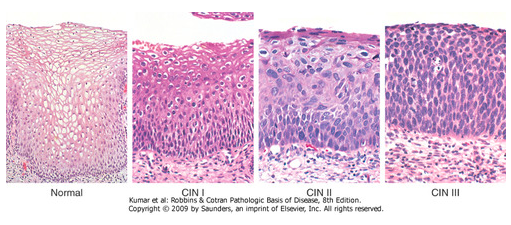 Diagnosis of squamous intraepithelial lesions (dysplasia) is based on:
Nuclear / cytoplasmic (N/C) ratio
Nuclear atypia: variation in nuclear size and shape (“raisinoid”), hyperchromasia and coarse chromatin granules
[Speaker Notes: Σταφιδοειδής
χοντροκομμένος]
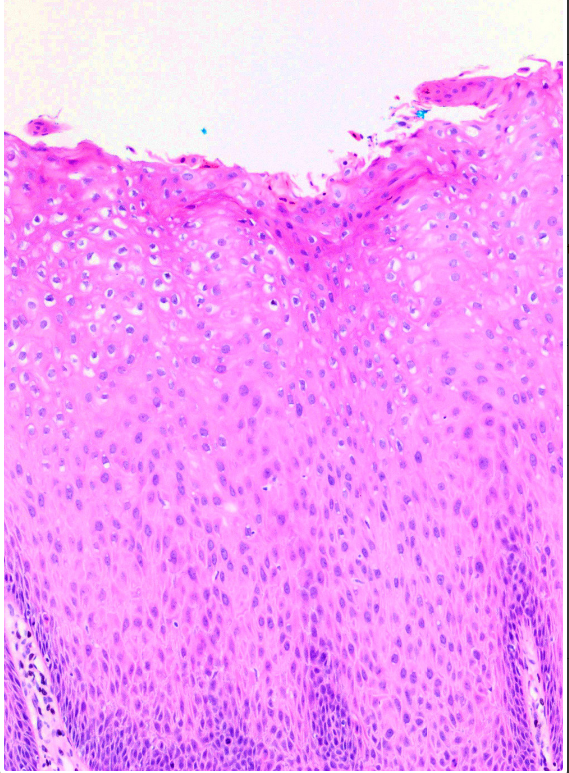 LGSIL(CIN I)
The changes involve only the lower 1/3 of the epithelium 

Or there are koilocytic changes in the upper epithelium (maturation seen)
HSIL (CIN II)
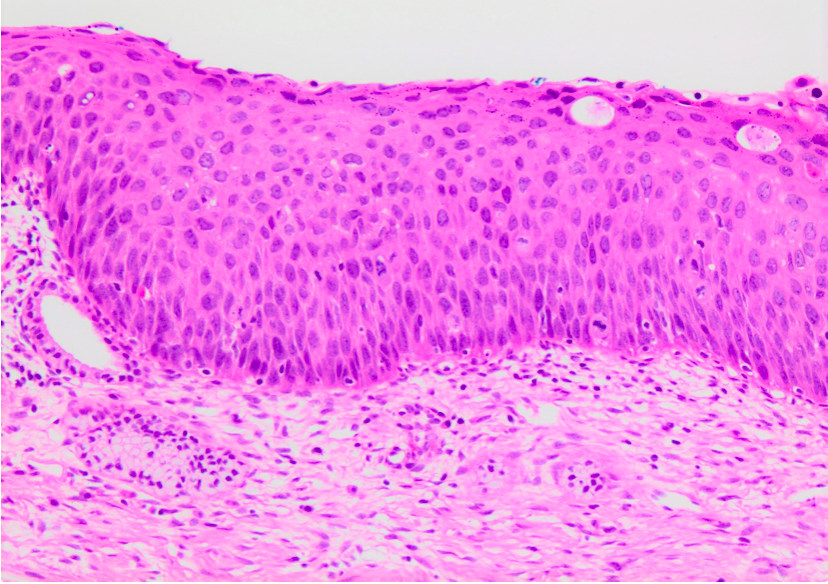 Diffuse nuclear enlargement, hyperchomasia and membrane irregularities with persistent cytoplasmic maturation at the upper third of the epithelium. 


Increased mitotic activity in the lower and middle thirds (200x).
HSIL (CIN III)
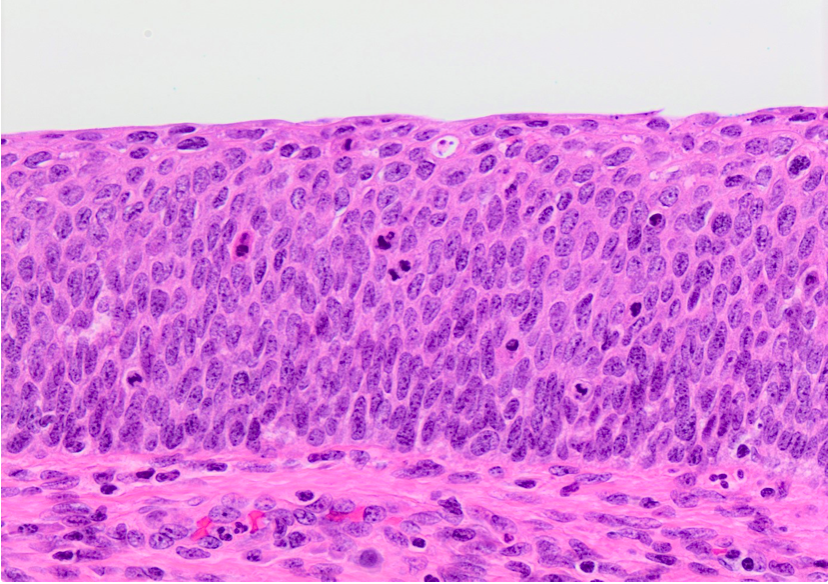 full thickness, no maturation difference across layers
Neoplasia[G. neos, new + G. plasis, a molding]
The pathologic process that results in the formation and growth of a neoplasm
“Abnormal growth that continues”
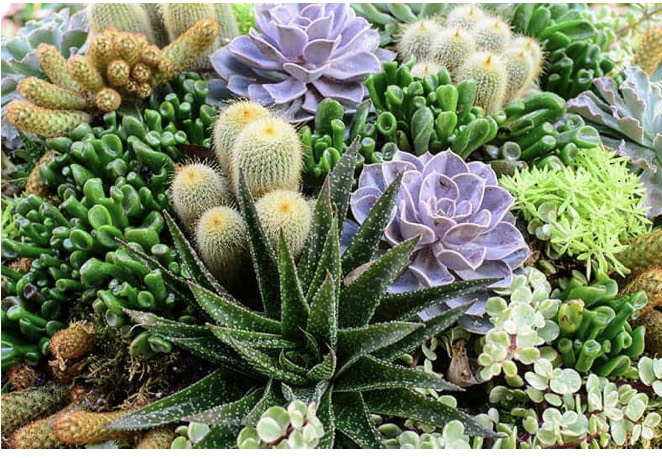 Neoplasms
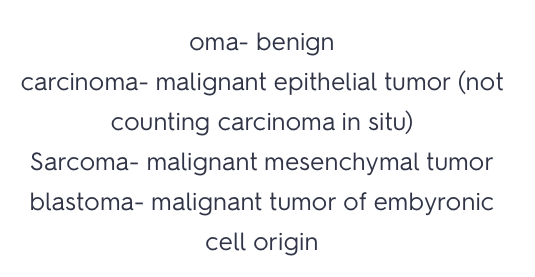 Histogenesis of epithelial tumours
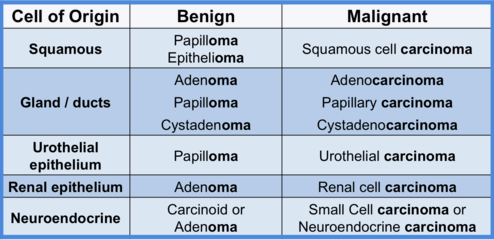 Where did the tumour originate from?

85% of all neoplasms are of epithelial origin
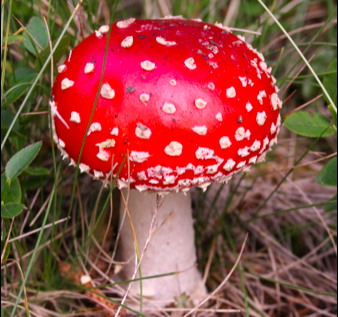 Growth patterns of epithelial tumors
Polyps represent a growth pattern of neoplastic cells that protrudes ABOVE the epithelial surface. Think of mushrooms…
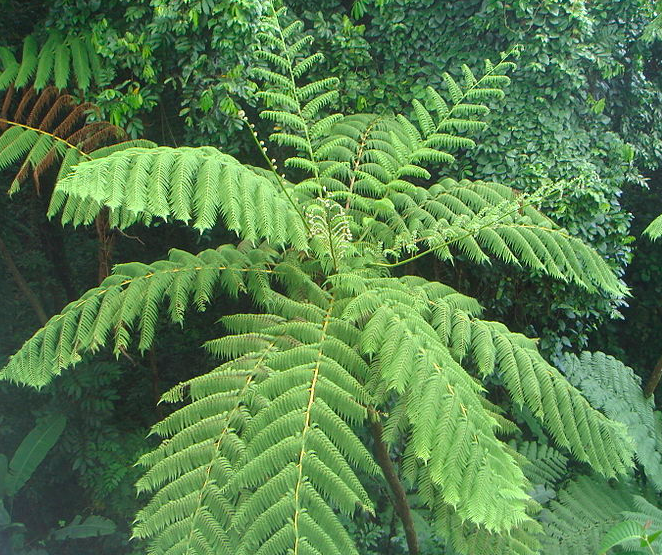 Growth patterns of epithelial tumors
Polyps represent a growth pattern of neoplastic cells that protrudes ABOVE the epithelial surface. Think of mushrooms…
Papillary growth has a finger or frond like arrangement of cells around a central core of fibrous and vascular tissue.
Two types of polyp growth
predunculated- stalky base
sessile- broad base
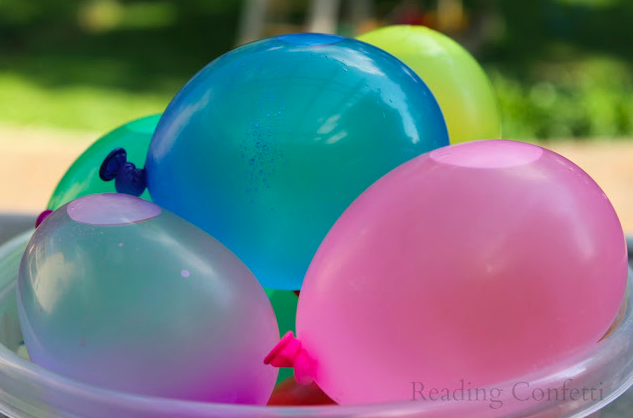 Growth patterns of epithelial tumors
Polyps represent a growth pattern of neoplastic cells that protrudes ABOVE the epithelial surface. Think of mushrooms…
Papillary growth has a finger or frond like arrangement of cells around a central core of fibrous and vascular tissue
Cyst: fuild filled sac, like a water ballon that is lined by epithelial cells (gland/ducts give rise to cysts)
Question
Benign tumors arising from glandular epithelium are called what? 


And what are their malignant tumors called?
Question
Benign tumors arising from glandular epithelium are called what? 
 - Adenomas

And what are their malignant tumors called?
- Adenocarcinomas
Tubular adenomas have at least 75% tubular component. By definition, all tubular adenomas show epithelial dysplasia. There is hypercellularity and glandular crowding.
The nuclei are enlarged and hyperchromatic with prominent nucleoli. There is increased mitotic activity. Atypical mitoses may be seen
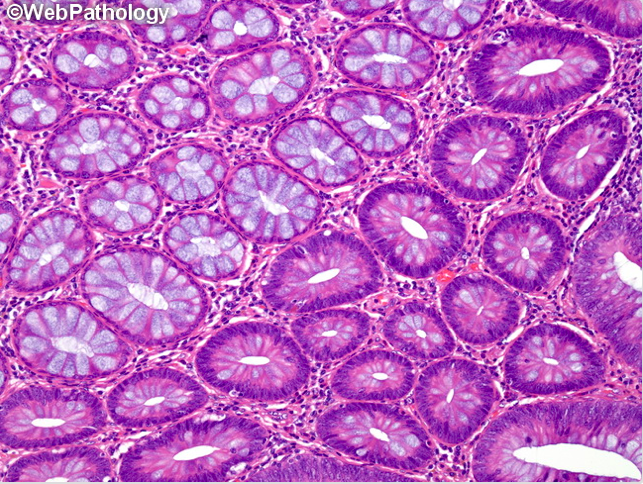 Low-grade dysplasia: The nuclei are slightly enlarged, elongated, and hyperchromatic but are still uniform and maintain their polarity. There is nuclear overcrowding and pseudostratification. Nucleoli are not prominent. Mature goblet cells are reduced in number
Features of high-grade dysplasia are: nuclear enlargement, pleomorphism, nuclear hyperchromasia, loss of polarity, enlarged nucleoli, and further loss of goblet cell mucin. There is considerable hypercellularity, glandular crowding and increased mitotic activity. Atypical mitoses may be present.
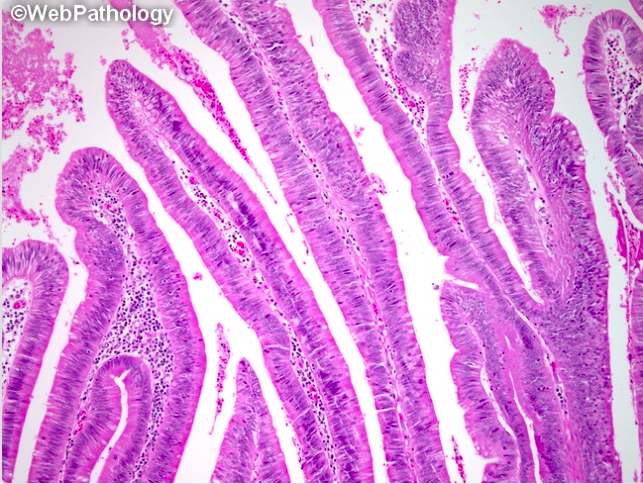 Finger-like processes covering most of the surface of this villous adenoma
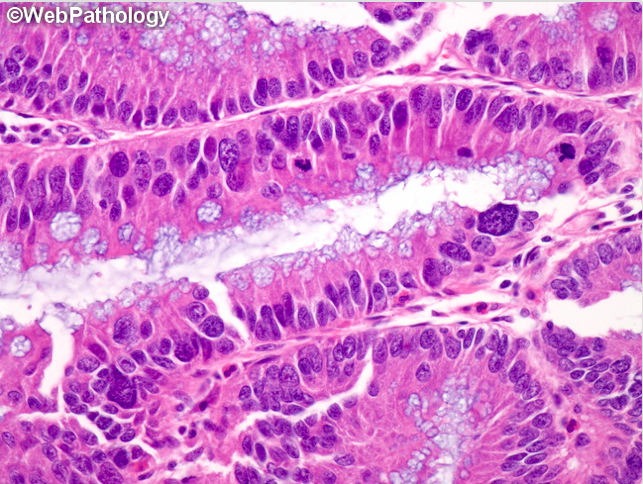 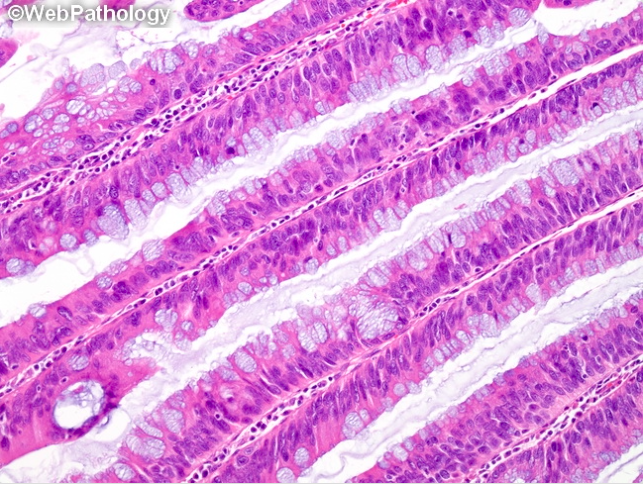 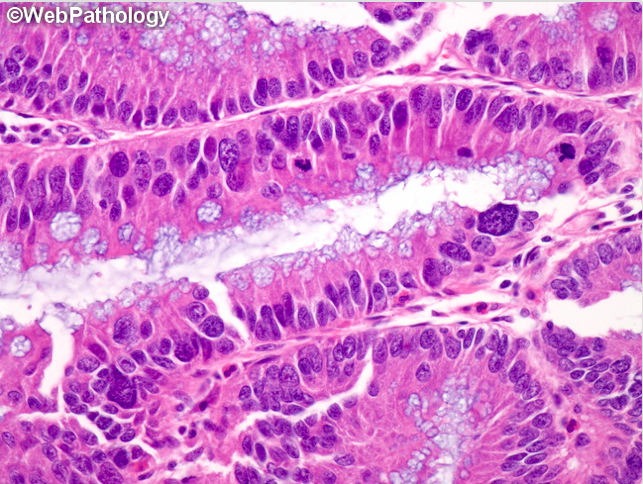 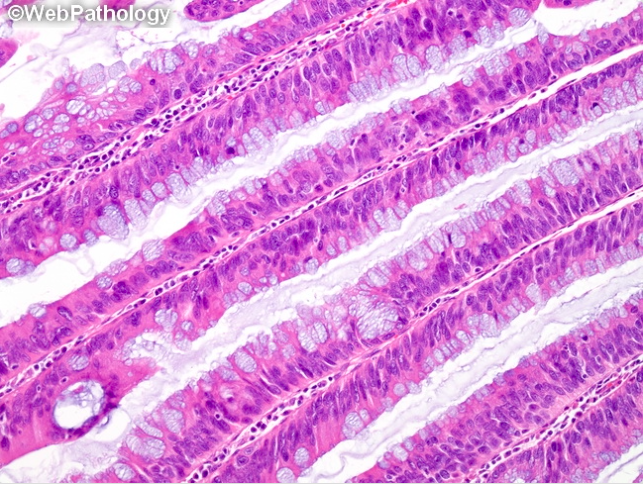 Villous adenoma with high-grade dysplasia
Villous adenoma with low-grade dysplasia
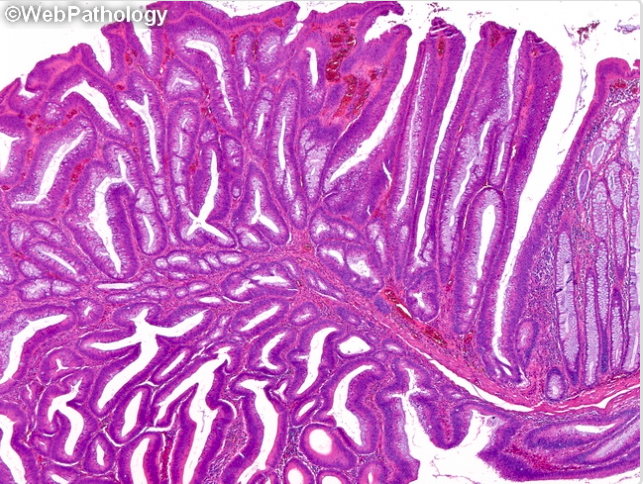 Tubulovillous adenoma showing an admixture of tubular and villous components
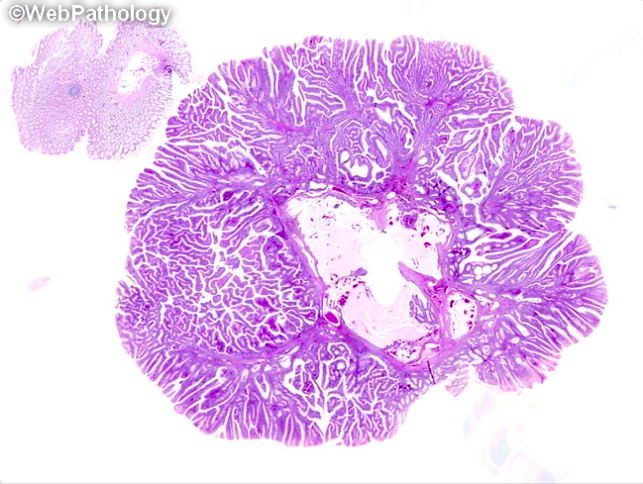 Patterns of adenocarcinomas
Six basic patterns:-glandular-acinar (donuts/crushed donuts)-nests-sheets of cells-trabecular-papillary-signet ring
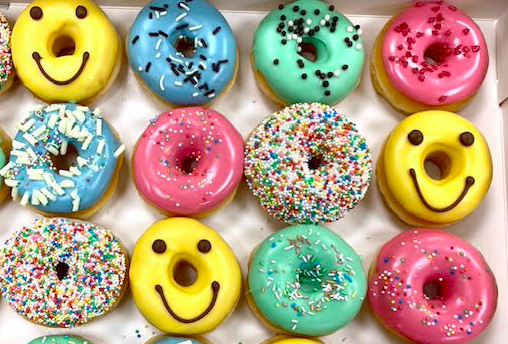 Keratinized vs. non keratinized stratified squamous epithelium
Where are they located?
Keratinized vs. non keratinized stratified squamous epithelium
Where are they located?

-keratinized: found in the skin-non- found in the oral cavity, including the tongue, lips, cornea, true vocal cords, esophagus; vagina; ectocervix, and anus
Where does squamous metaplasia occur?


Squamous cell tumors arise from where?


Are squamous papilloma benign or malignant?
Where does squamous metaplasia occur?
-Upper and lower respiratory tract, endocervix, and urinary bladder


Squamous cell tumors arise from where?
- Squamous cell tumors arise from squamous epithelium or squamous metaplastic epithelium


Are squamous papilloma benign or malignant?
-Squamous papilloma: BENIGN, exophytic (grows outward toward the surface) papillary growths from stratified squamous epithelium
Squamous papilloma of the oral cavity is usually pedunculated.
It is composed of numerous finger-like papillary projections lined by keratinized stratified squamous epithelium with fibrovascular connective tissue cores.
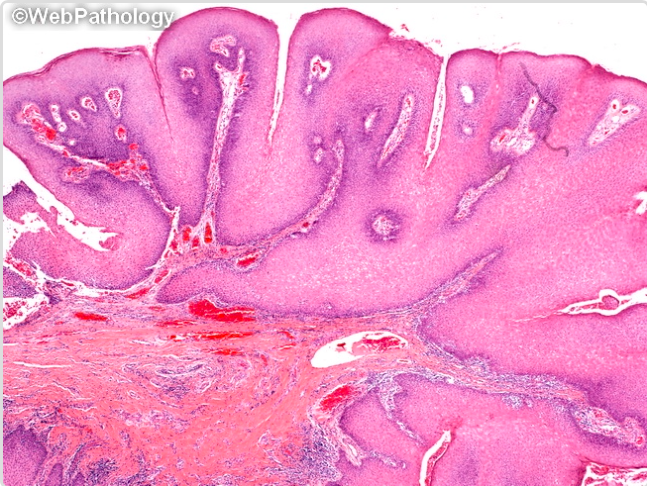 The squamous epithelium shows normal maturation pattern to the surface. Some cases show basilar hyperplasia and increased mitotic activity.
Benign serous ovarian tumor (serous cystadenoma) comprises approximately 60% of all serous ovarian tumors. It is most frequently encountered in the 4th and 5th decades of life.
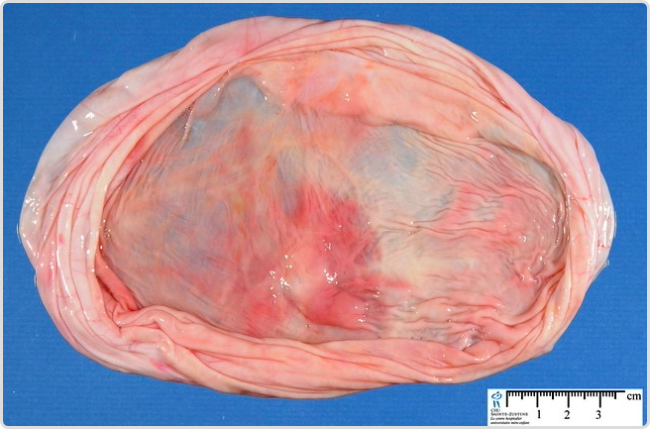 Serous cystadenomas are lined by ciliated pseudostratified cuboidal or columnar epithelium (resembling that lining the fallopian tube)
The cilia can be clearly seen in this high magnification view.
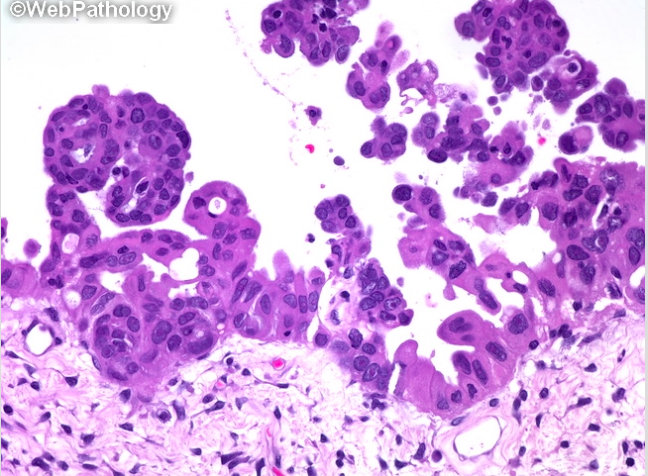 High power view of a papillary serous carcinoma of the ovary showing irregularly branching papillae lined by highly atypical nuclei.
A focus of microinvasion in a high-grade serous carcinoma of the ovary.
Differentiation
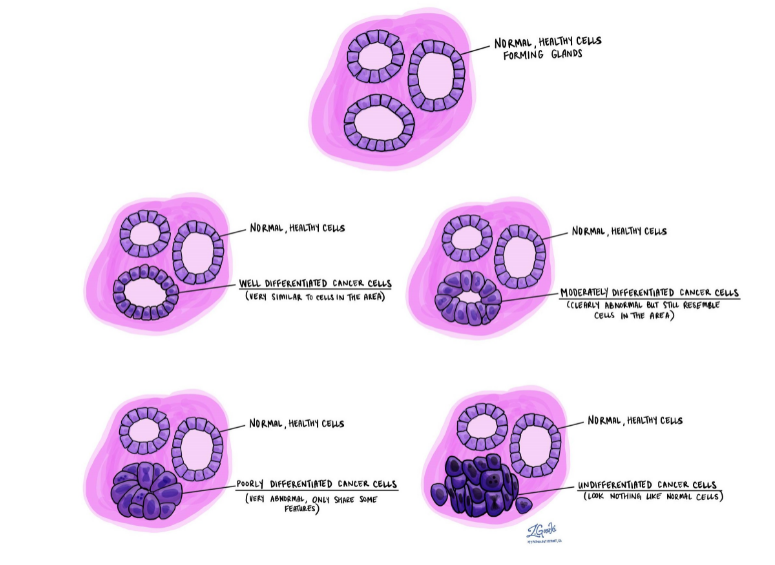 Well differentiated –  very similar to the surrounding normal cells

Moderately differentiated –clearly abnormal looking but still share some features with normal cells

Poorly differentiated –look very abnormal. 

Undifferentiated – completely different from normal cells anywhere in the body.
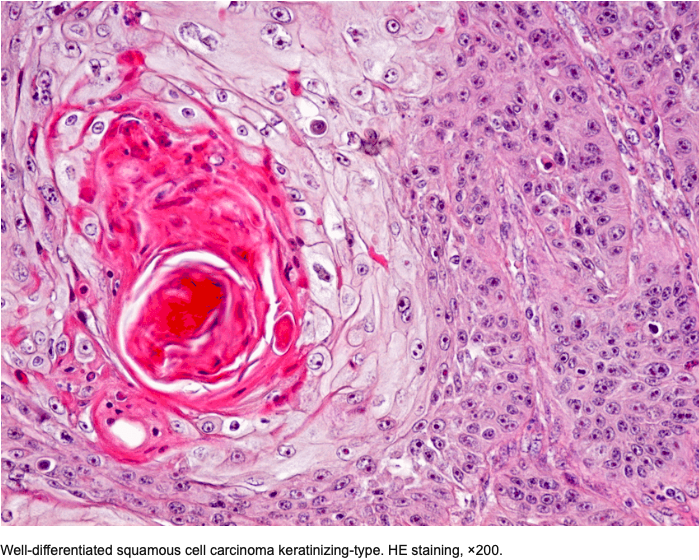 Differentiation and grade
For some types of cancer, the differentiation of the tumour is used to determine the grade. For example, each level of differentiation may equal a grade as shown below:

Well differentiated = Grade 1.

Moderately differentiated = Grade 2.

Poorly differentiated = Grade 3.

Undifferentiated = Grade 4.
Grade is another word used to describe the difference between cancer cells and the normal, healthy cells they have replaced

Grade is usually described using numbers to represent different levels
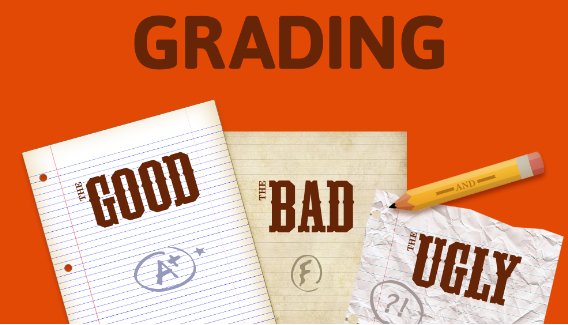 Low and high grade cancer cells
Or some levels of differentiation may be grouped together to make a grade

Well differentiated and moderately differentiated = Low grade
Poorly differentiated and undifferentiated = High grade
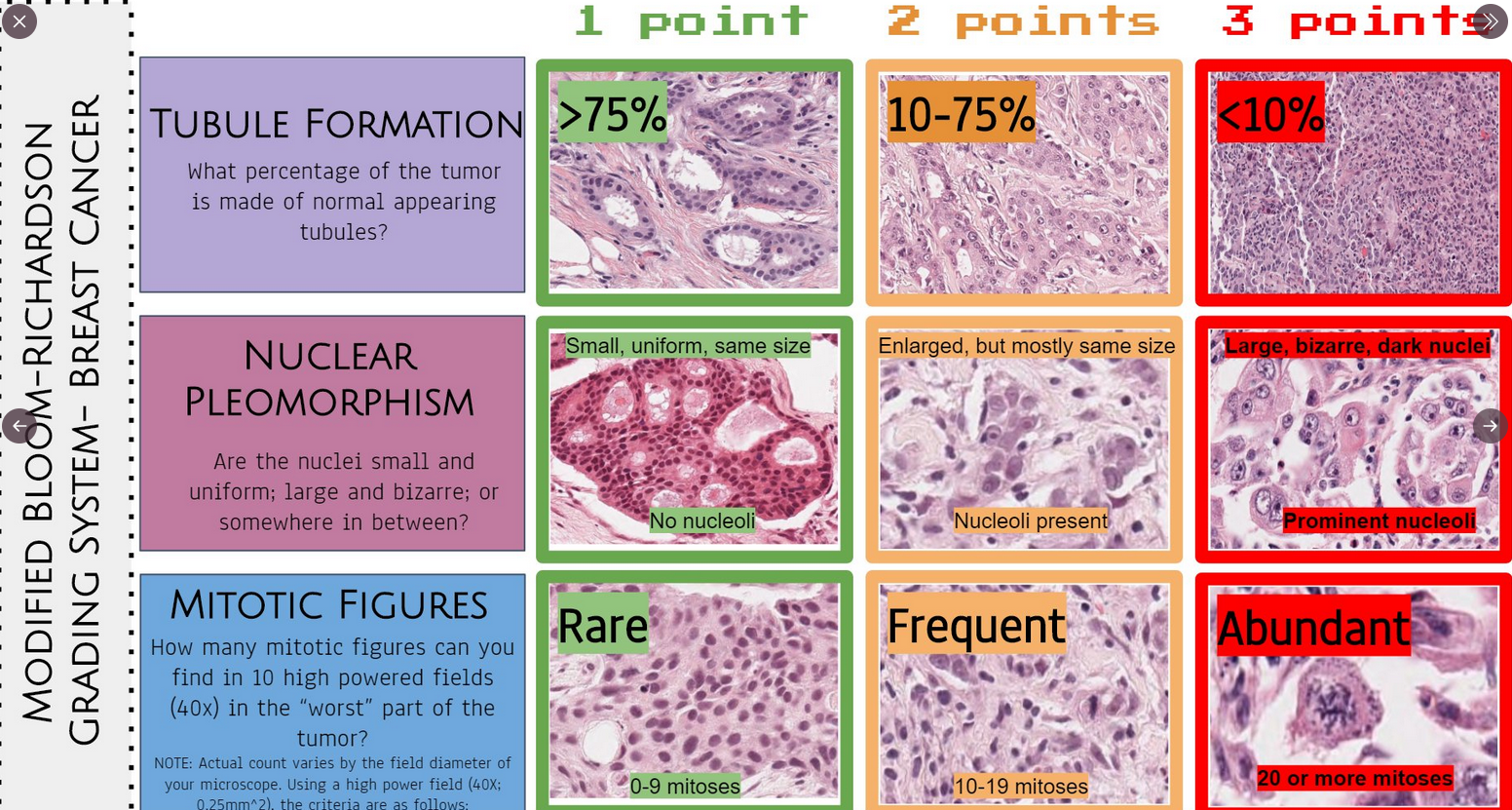 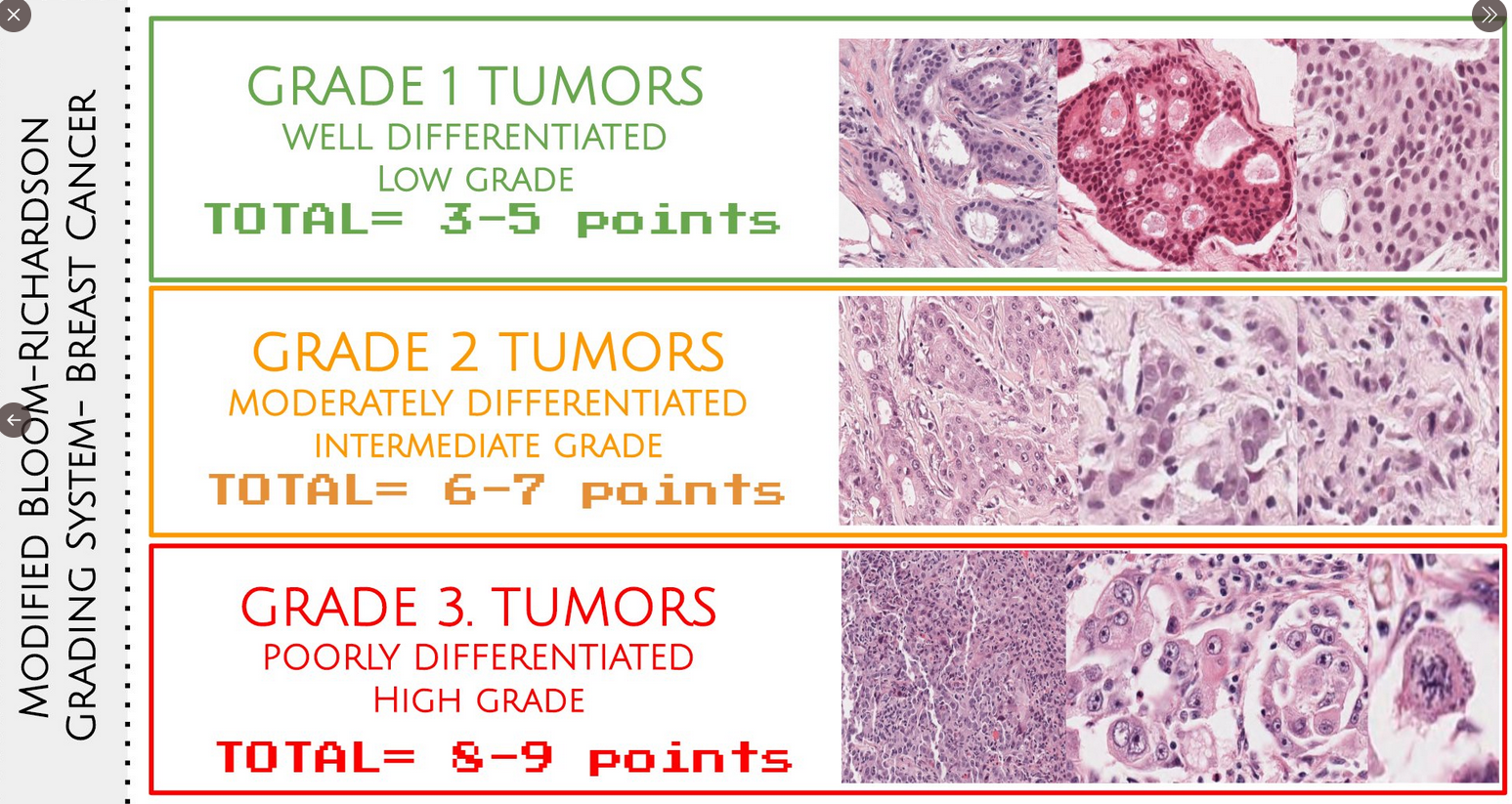